AIR TO GROUND RECON SYSTEM
Group 20
Hamza Nawaz – EE 
Jerrod Rout – EE 
Nate Jackson – EE 
William Isidort – EE
Motivation
Technological boom in Autonomous Vehicles and UAVs
Search & Rescue/Search & Destroy Missions
Good Project for Developing our Programming Capabilities
Extension of Robotics Project
MM-7A by Shinichi Yamashita
Micromouse Competition
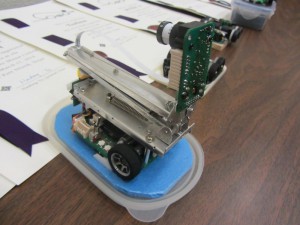 Maze Solver Overview
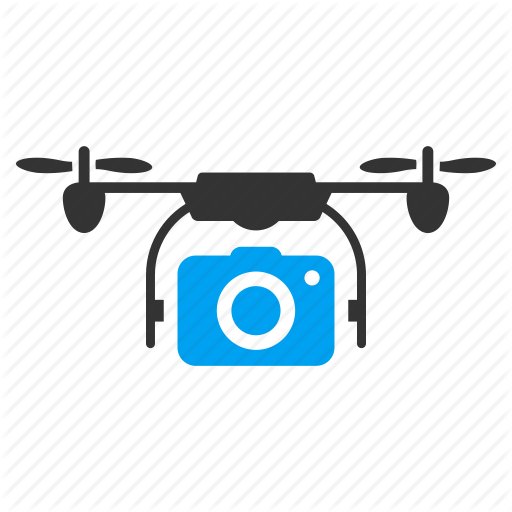 Video Transmission
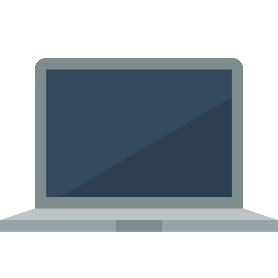 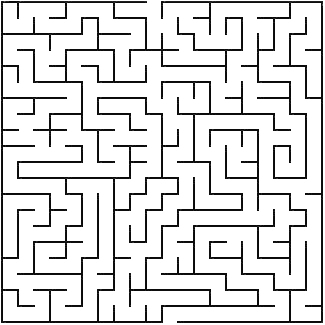 Entrance
Exit
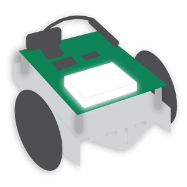 Vehicle Commands
Goals & Objectives
Lightweight – Both the UAV and the ground vehicle must be light enough to be easily transported on foot.
Operating Duration – Limited by battery life and weight of each vehicle since both must be functioning in order to solve the maze. 
Wall Detection – Walls of the maze must be detectable by both the ground vehicle and computer vision techniques. 
Object Detection – A “goal” object placed in the maze will be located by the ground vehicle.
Maze Solving – Algorithms will be used to solve the maze image and navigational cues will be sent to the ground vehicle.
Requirements & Specifications
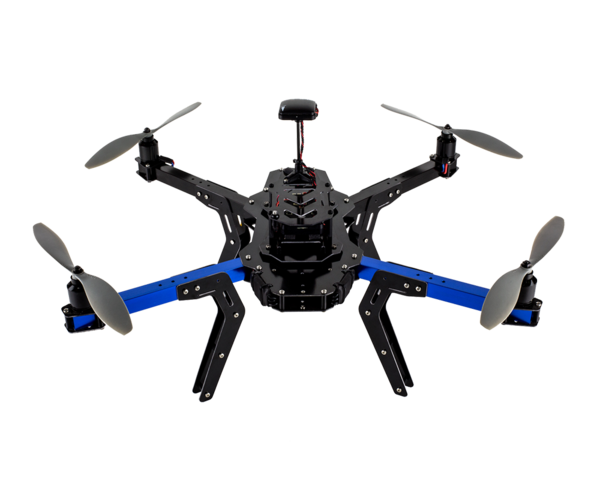 Quadcopter
3DR DIY Quadcopter which was provided by Dr. Richie
Video Transmission
Live feed from the quadcopter will be used as an input to our maze solving program.
Will be transmitting at a 5.8 GHz Frequency, at no more than a range of 100 ft.
The receiving signal will be fed through an analog to digital video converter in order for OpenCV to use the live stream from the camera as an input.
Camera
GoPro Hero 3+
Video Transmitter
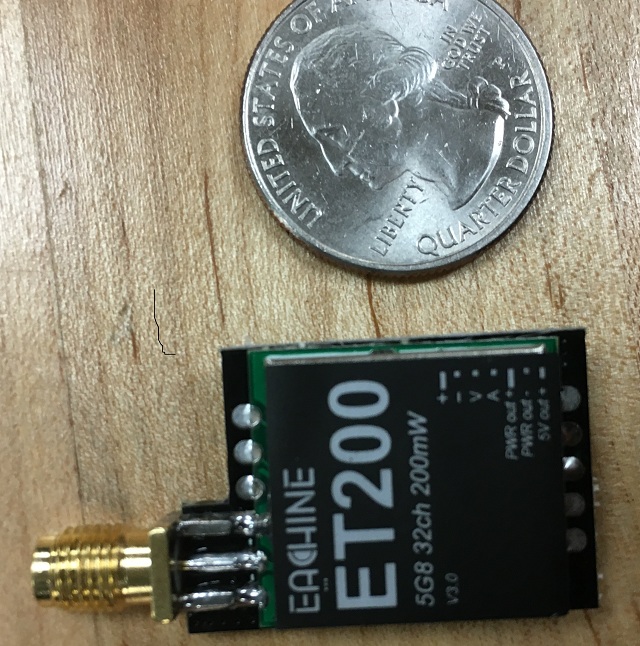 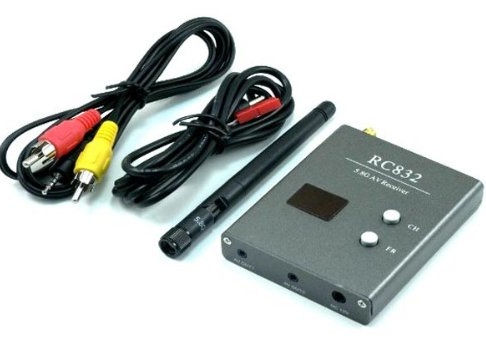 Video Receiver
RC832 Receiver
Software
Library and IDEs
Visual Studio 2010 Ultimate IDE
XNA Game Development Framework
Emgu CV - .Net wrapper for OpenCV Image Processing Libraries
Windows 7 OS
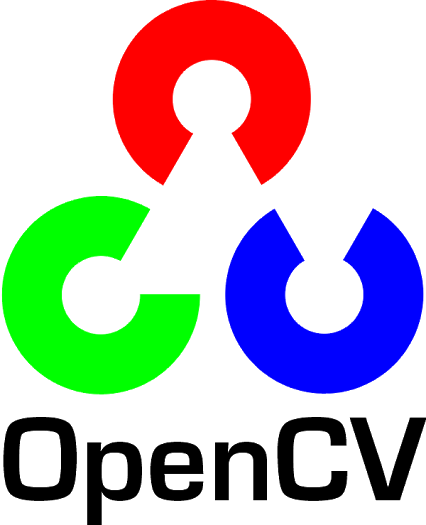 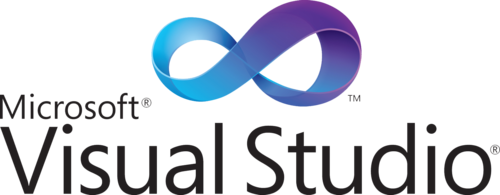 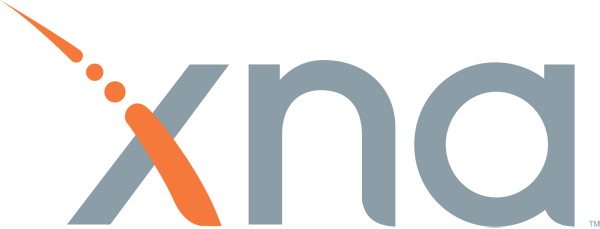 Detecting the Maze
Correct perspective and scaling issues that arise due to vantage point snapshot is taken from.
Remove camera distortion (if any).
Find bounds of maze and crop image.
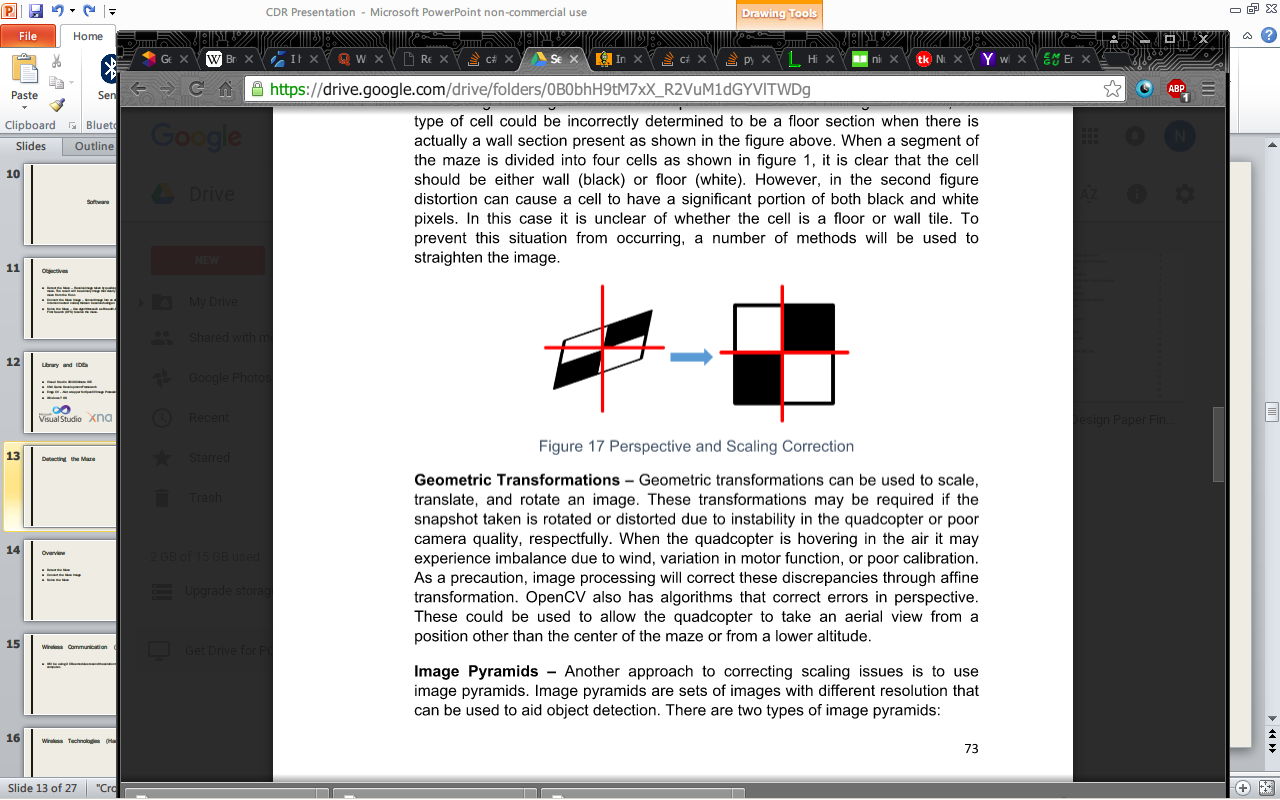 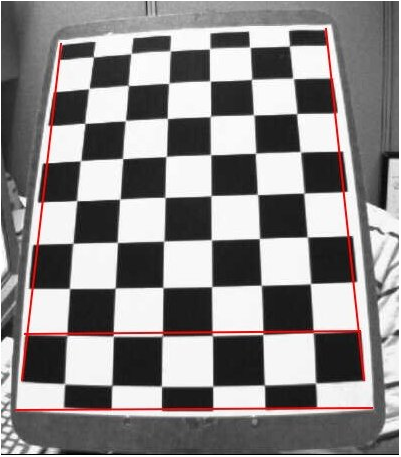 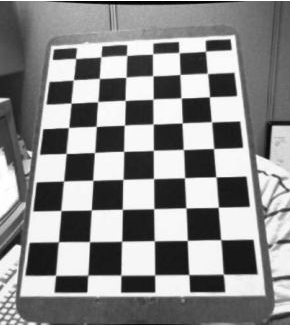 Binary Thresholding
Once the bounds of the maze have been determined, we will need to separate the walls of the maze from the floor and create a binary image.
Binary Thresholding can be combined with noise reduction techniques to produce a binary image.
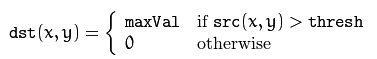 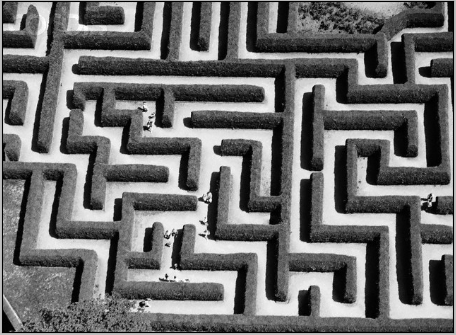 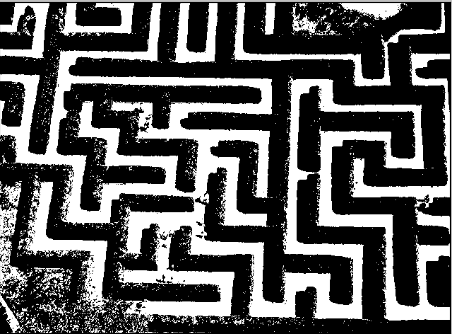 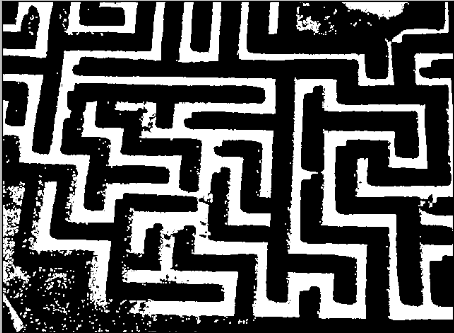 Original Grayscale Image
Binary Image with Noise
Binary Image after Closing
Locating an Object in the Maze
In our application the goal is to locate an object inside a maze and have the ground vehicle navigate towards it. 
This object can be detected by using color thresholding to filter the image for a specific range of colors.
The first step is to convert the original BGR image to HSV colorspace. HSV separates intensity from color information which reduces the effect of lighting conditions.
Next, thresholds are chosen which filter out a specified range of hues.
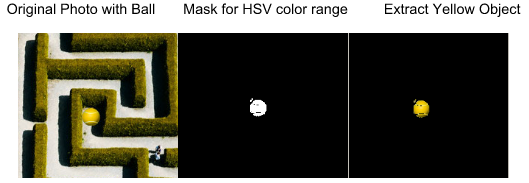 Binary Image Conversion
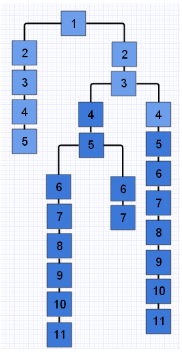 Once the walls and floor of the maze have been separated, the binary image will need to be transformed into an abstract data structure that can be solved.
We will iterate through every pixel in the binary image and create a list of only floor pixels. These pixels will be grouped into sections of the maze (nodes) and added to a new list.
These nodes will then be linked together to form a tree structure by using an adjacency matrix.
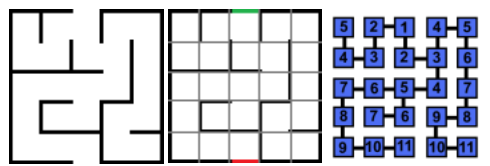 Linking the Nodes
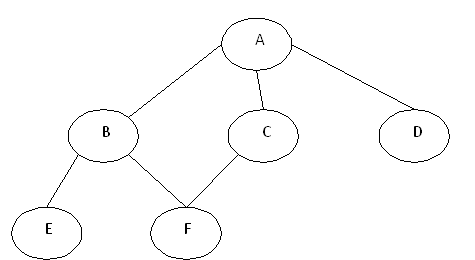 Nodes can be linked to one another through “edges”.
Edges can be represented by using an adjacency matrix (2D array of boolean flags) or an array of linked-list nodes.
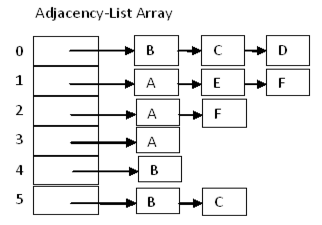 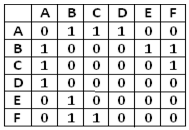 Preliminary Image Conversion
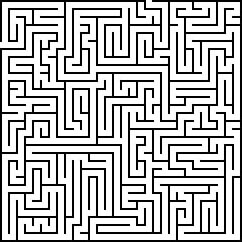 Preliminary Image Conversion
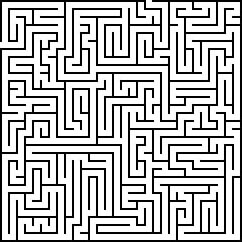 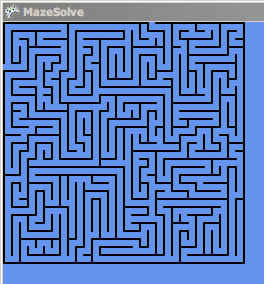 Solving the Maze
We are going to implement the BFS algorithm because it explores a node’s neighbors before moving to the next level on a branch. This algorithm explores the maze in parallel, while DFS explores the maze sequentially or path-by-path.
BFS will enable the shortest path to be found and allows a braid-type maze to be solved.
An alternative would be to use A* which offers the same performance as BFS but requires fewer nodes to be explored.
Generate vehicle commands to sent to ground vehicle.
Wireless Communication
Wireless Technologies
Wireless Communication
XBee (802.15.4) 1mW w/ Trace Antenna will be used for wireless RF communication between the computer and ground vehicle.
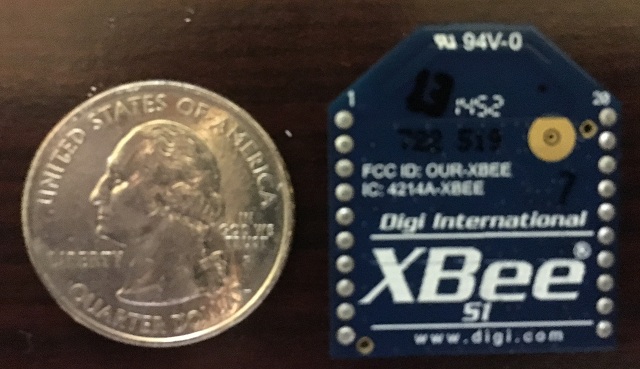 Ground Vehicle Design
Pirate 4WD Robot Platform
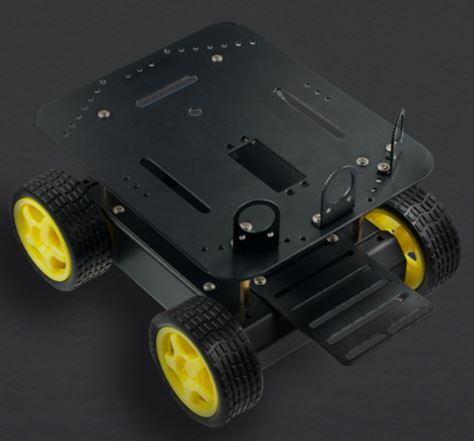 Processor Selection
Microcontroller
ATmega328 
32 KB of In-System Self-Programmable Flash Program Memory
1 kB EEPROM
2 KB Internal SRAM
Programmable Serial USART
Master/Slave SPI Serial Interface
I2C Compatible
Power Supply
Power Supply Circuitry
Switching Regulator Circuit
Low-Voltage Indicator Circuit
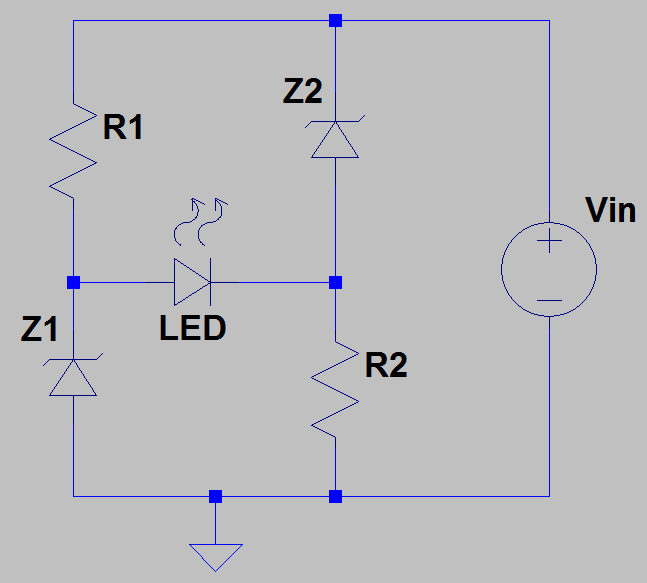 Recommended Minimum of 7V and a Critical Lower Limit of 
6V; Low-Voltage Indicator Circuit will help Damage from 
Inadequate Power
PCB Has a Critical Upper Limit of 12V; Buck Regulator
Embedded System Program Flow
Processor accepts command string with 3 types of remote commands (forward, left, right) and inputs them into MCU serial buffer
Cycles through all the commands using a switch statement.
Forward commands stops if given too many using front ultrasonic sensor to avoid wall collision.
Ground Vehicle goes forward or turns based on remote sensing, if vehicle stops short before turn, the turn command senses the wall until it can perform the turn to avoid wall collision.
Side ultrasonic sensors allow for path correction to avoid wall collissions, depending on the distance the two sensors read.
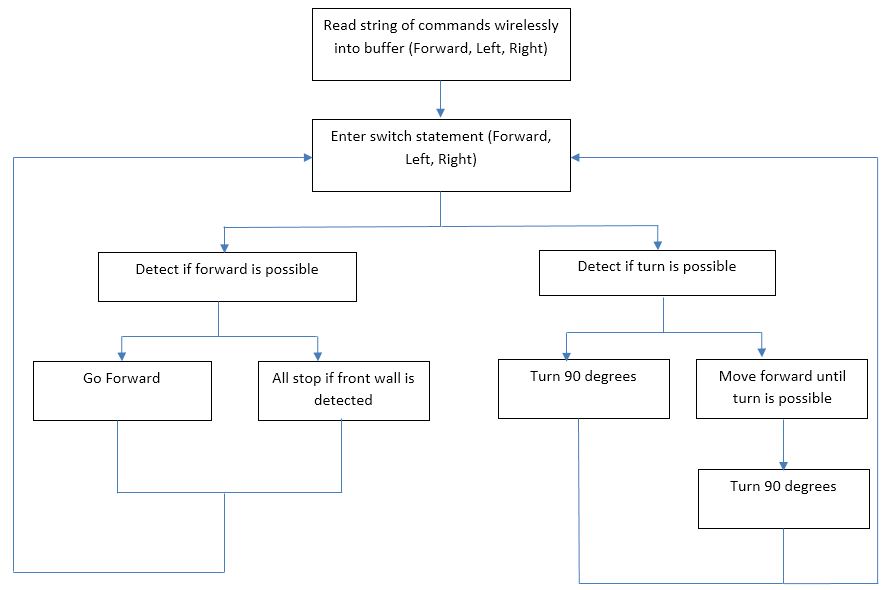 Ultrasonic Sensors
Several HC-SR04 proximity sensors will be used to prevent the ground vehicle from crashing into the walls of the maze.
Unlike Infrared sensors, their measurements are not affected by optical reflectivity and color of the target.
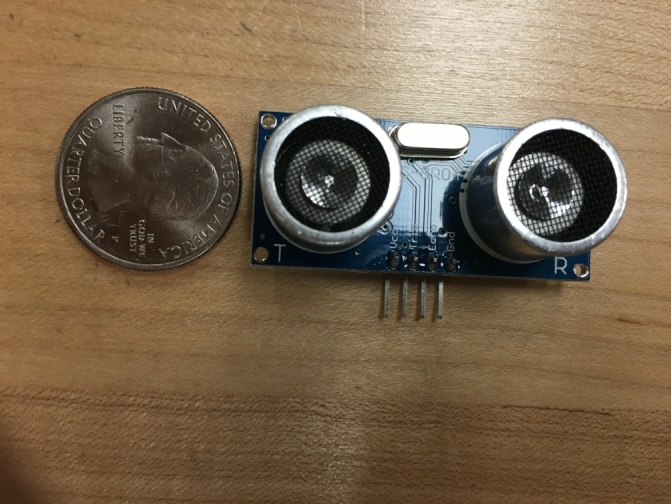 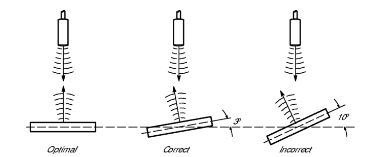 Prospective Design Improvements
PCB Chassis
Much Smaller in Size
More accurate Turning
Better Power Efficiency
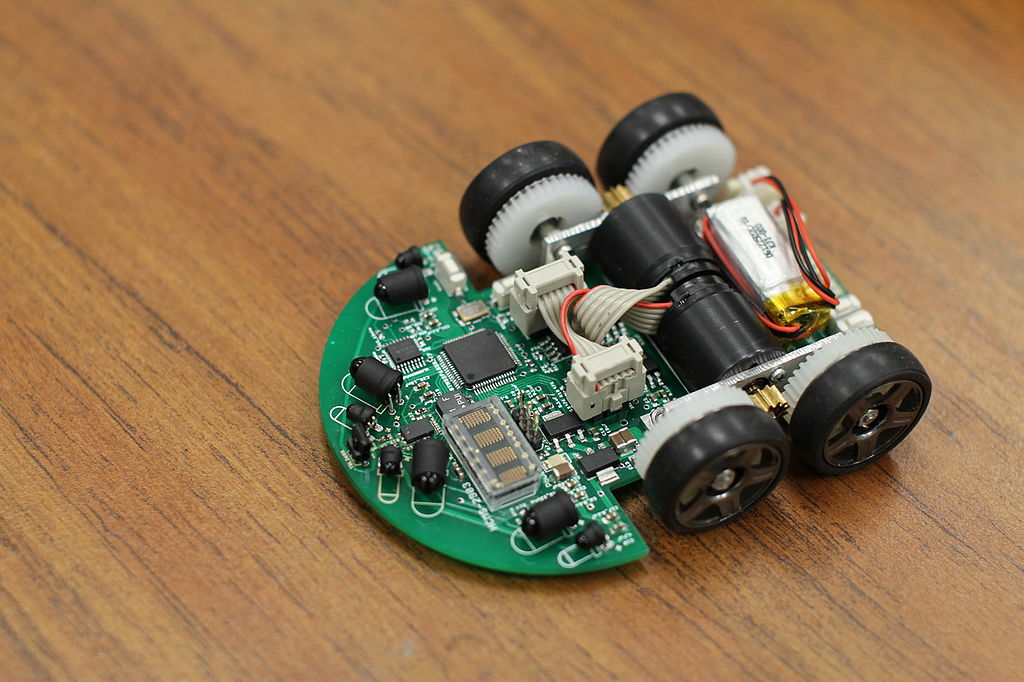 PCB Chassis
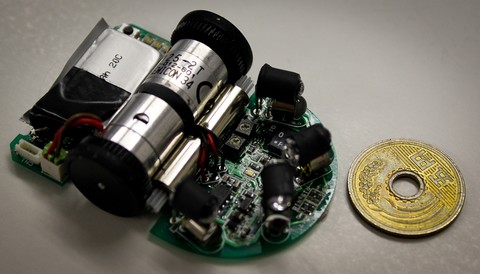 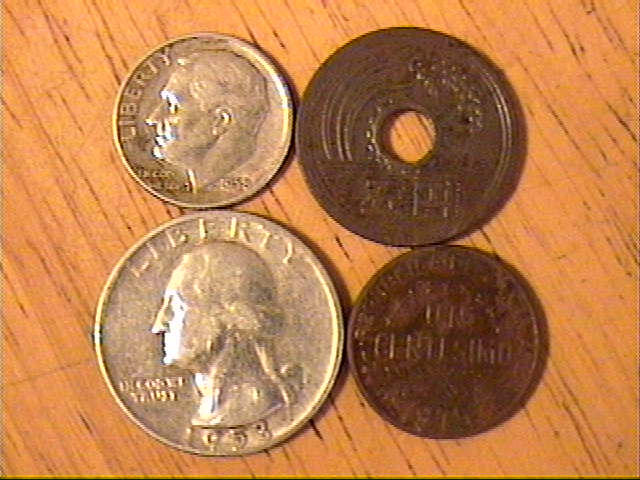 Administrative Content
Sponsors
We’d like to thank Boeing and Leidos for funding our project and the UCF EECS department providing us with hardware.
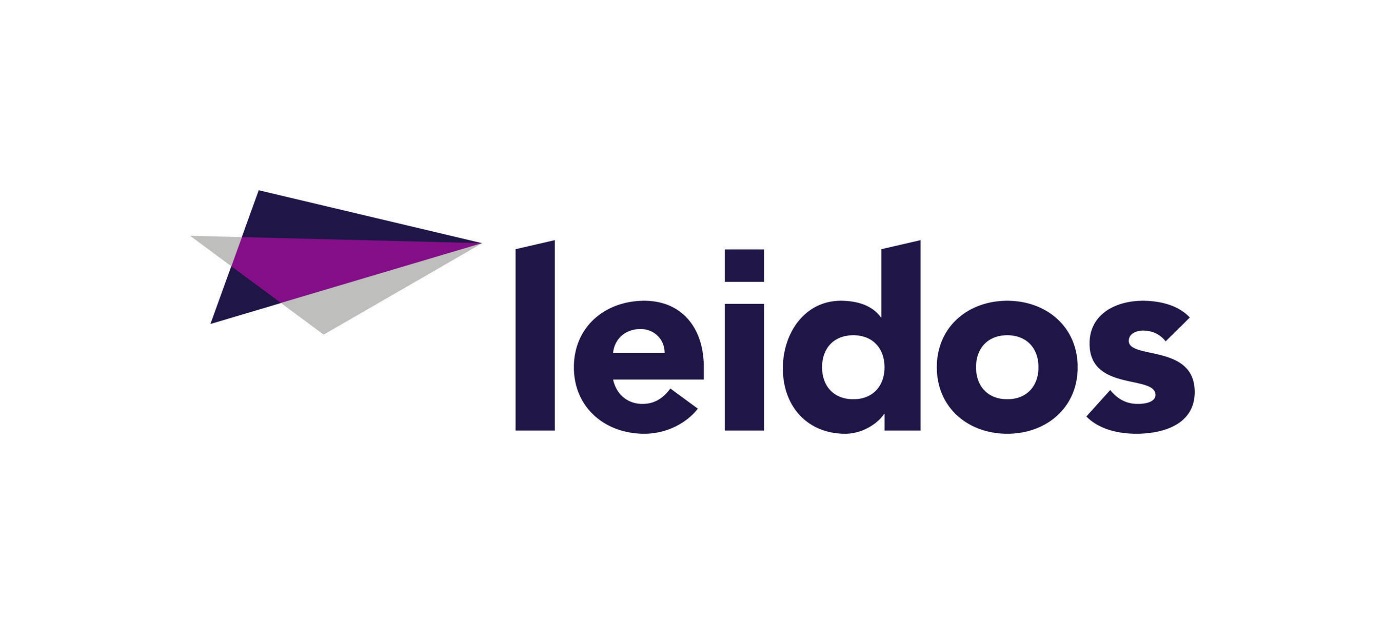 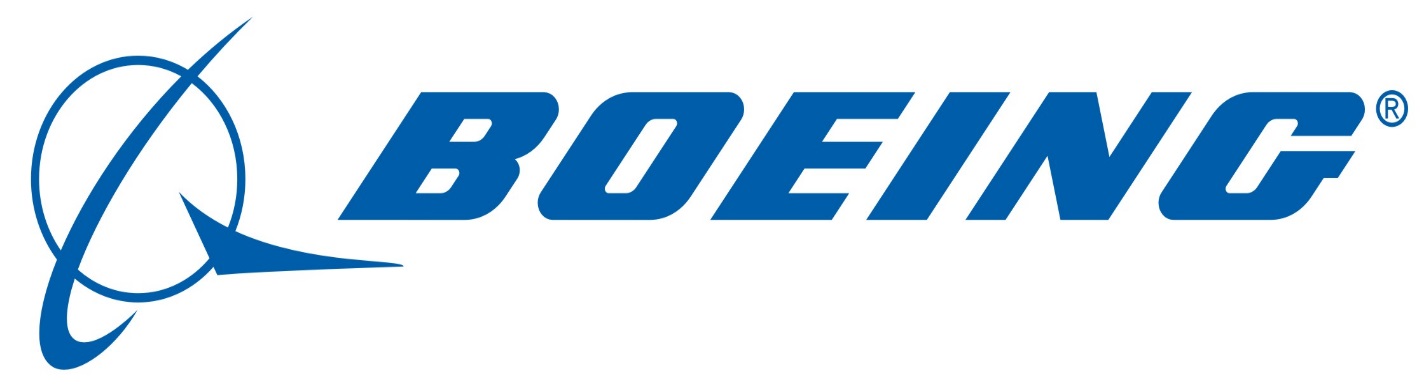 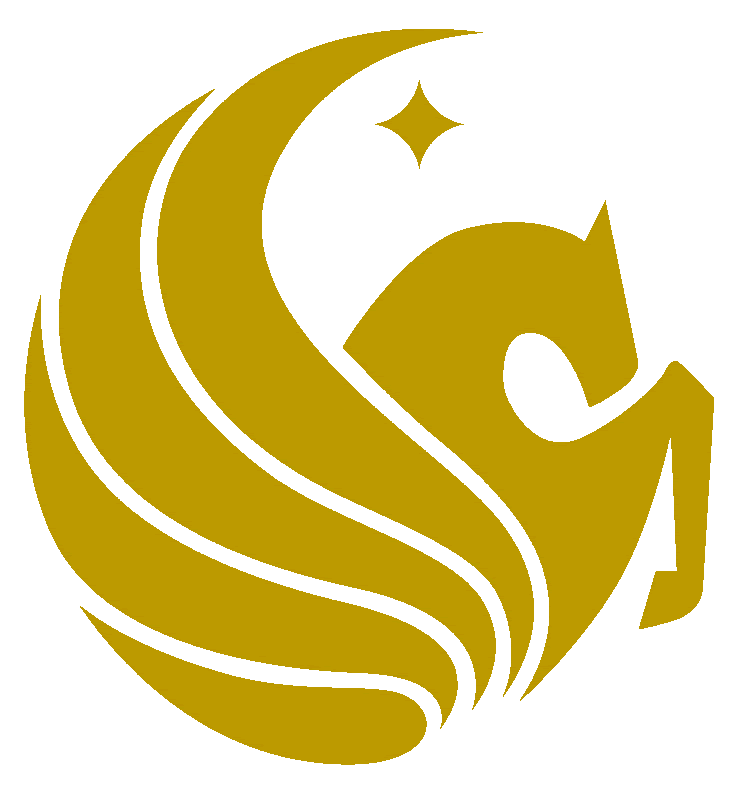 Budget
Division of Labor
Progress
Questions?